NEXT RETAIL
SAP Case Study
Next Retail – SAP Migration
Client 
Overview
Next Retail India Ltd. is a subsidiary of the Videocon Industries Ltd and engages in retailing consumer electronics in India. 
It is on SAP ECC6.0 & wanted to migrate the SAP and move to Sify Cloud.
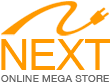 Scope of Work
Solution Highlights
Migrate SAP landscape from On-premises SAP landscape to be moved from AIX/Oracle to Linux/Oracle
SAP ECC 6.0 SP 15 (DEV/QA/PRD)
Solution Manager & SAP Router
SAP BW ( PRD & DEV )
Built the SAP DEV,QAS and PRD server from existing servers in Next DC and Testing has been carried successfully.
End User connectivity for the New Cloud Servers
Benefits
Challenges
Improvement in SAP system performance 
Can plan technical upgrade (with the upgrade in OS & DB) 
Scalable (being on Cloud) 
Database Oracle Upgraded to 11.2.03
Downtime window was minimum for the migration process.
Large Database ( 2.4 TB )
Carried the migration without using Sandbox (Client Requirement)
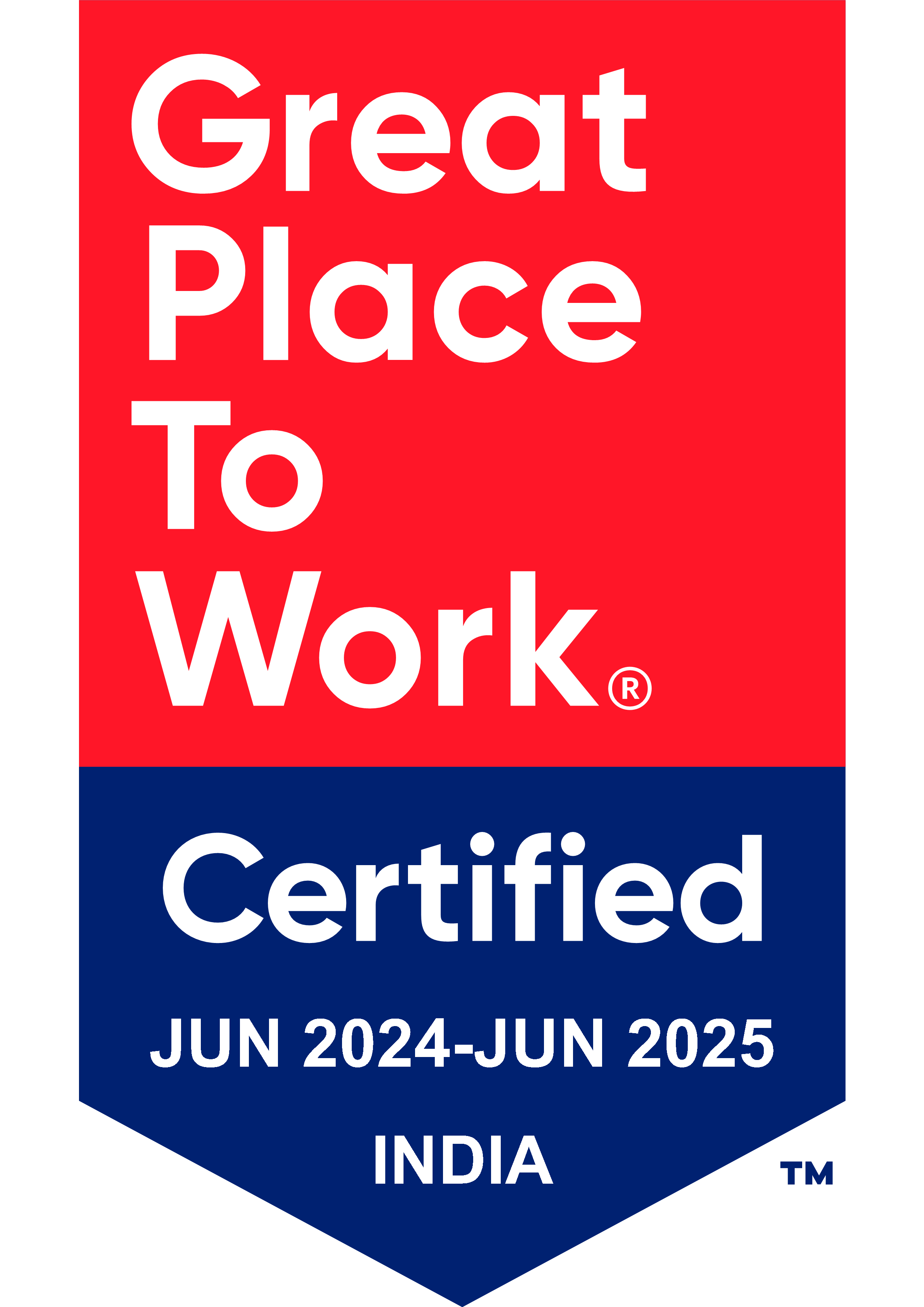 Thank You